DT VI - Toscana, Sardegna e Umbria
      Ufficio delle Dogane di Livorno
Livorno, 29 settembre 2020
PROVVISTE E DOTAZIONI DI BORDO 
Aspetti doganali e fiscali
Dott. Mattia Rizzo - Dott.ssa Paola Pimpinella
PRESENTAZIONE DEL SEMINARIO


PROVVISTE E DOTAZIONI DI BORDO SU UNITA’ NAVALI  

ASPETTI DOGANALI E FISCALI
AGENZIA DELLE DOGANE E DEI MONOPOLI - PROVVISTE E DOTAZIONI DI BORDO - Aspetti doganali e fiscali
29/09/2020
DEFINIZIONE DI PROVVISTE DI BORDO
(Art. 252 del DPR N.43/1973-TULD)

«Agli effetti doganali costituiscono provviste di bordo delle navi e degli aeromobili i generi di consumo di ogni specie occorrenti a bordo per assicurare: 
 il soddisfacimento delle normali esigenze di consumo delle persone componenti l’equipaggio e dei passeggeri; 
 l’alimentazione degli organi di propulsione della nave o dell’aeromobile ed il funzionamento degli altri macchinari ed apparati di bordo; 
c) la manutenzione e la riparazione della nave o  dell’aeromobile nonché delle relative dotazioni di bordo;
d) la conservazione, la lavorazione e la confezione a bordo delle merci trasportate.»
AGENZIA DELLE DOGANE E DEI MONOPOLI - PROVVISTE E DOTAZIONI DI BORDO - Aspetti doganali e fiscali
29/09/2020
Sono generi normalmente destinati all’uso dell’equipaggio e dei passeggeri ed al funzionamento delle navi e degli aeromobili che hanno la «caratteristica della consumabilità». 
Ad esempio, i cibi e le bevande (cd. vettovagliamento) ed i prodotti energetici (gasolio od olio) sono usati per il rifornimento delle navi o degli aeromobili (cd. bunkeraggio).
AGENZIA DELLE DOGANE E DEI MONOPOLI - PROVVISTE E DOTAZIONI DI BORDO - Aspetti doganali e fiscali
29/09/2020
DEFINIZIONE DI DOTAZIONI DI BORDO
(Art. 267 del DPR N. 43/1973 - TULD)

«Agli effetti doganali costituiscono dotazioni  di bordo delle navi, degli aeromobili, dei treni internazionali e dei veicoli stradali a motore in esercizio i macchinari, gli attrezzi, gli strumenti, i mezzi di salvataggio, le parti di ricambio, gli arredi ed ogni altro oggetto suscettibile di utilizzazione reiterata, destinati a servizio od ornamento del mezzo di trasporto.»
AGENZIA DELLE DOGANE E DEI MONOPOLI - PROVVISTE E DOTAZIONI DI BORDO - Aspetti doganali e fiscali
29/09/2020
Sono oggetti destinati al servizio ed ornamento delle navi o degli aeromobili in quanto i suddetti oggetti non si esauriscono nel consumo immediato ma sono suscettibili di un utilizzo continuato o di un uso durevole.
AGENZIA DELLE DOGANE E DEI MONOPOLI - PROVVISTE E DOTAZIONI DI BORDO - Aspetti doganali e fiscali
29/09/2020
PARTICOLARITA’

A differenza di quello che accade con le normali  esportazioni di merci, dove la spedizione all'estero prevede un effettivo attraversamento della frontiera doganale, la fornitura delle provviste e delle dotazioni di bordo è invece caratterizzata dalla consegna del bene all’interno del territorio/acque territoriali.
La consegna  delle provviste/dotazione di bordo viene infatti effettuata a bordo di una unità aeroportuale o portuale che si approvvigiona in un porto/aeroporto italiano/unionale.
AGENZIA DELLE DOGANE E DEI MONOPOLI - PROVVISTE E DOTAZIONI DI BORDO - Aspetti doganali e fiscali
29/09/2020
LE PROVVISTE DI BORDO 
NEL TESTO UNICO DELLE LEGGI DOGANALI
AGENZIA DELLE DOGANE E DEI MONOPOLI - PROVVISTE E DOTAZIONI DI BORDO - Aspetti doganali e fiscali
29/09/2020
Art. 253 DEL TULD «PROVVISTE DI BORDO ESISTENTI SULLE NAVI IN ARRIVO» 

Le provviste di bordo estere esistenti sulle navi italiane e straniere possono essere consumate a bordo al momento dell’arrivo in un porto o in rada. 
Sono escluse da detta agevolazione le provviste consumate:
a) sulle navi italiane militari o da diporto durante l’intera sosta;
b) sulle navi italiane in disarmo ovvero nel periodo eccedente le 48 ore durante il quale si trovino in bacini, officine o cantieri per riparazioni o siano ferme per motivi non attinenti alla normale attività di trasporto.
AGENZIA DELLE DOGANE E DEI MONOPOLI - PROVVISTE E DOTAZIONI DI BORDO - Aspetti doganali e fiscali
29/09/2020
POSIZIONE DOGANALE DELLA MERCE IMBARCATA
FINO A MAGGIO 2016

Le provviste di bordo erano considerate esportate ai sensi dell’art. 786 delle DAC (Reg. CEE 2454/93), dall’art. 161 del CDC (Reg. CEE 2913/92) e dall’ art. 254 del TULD.

Operava quindi una «presunzione di esportazione» per cui i prodotti imbarcati sia su navi battenti bandiera italiana sia comunitaria o extracomunitaria si ritenevano usciti dallo Stato.
AGENZIA DELLE DOGANE E DEI MONOPOLI - PROVVISTE E DOTAZIONI DI BORDO - Aspetti doganali e fiscali
29/09/2020
POSIZIONE DOGANALE DELLA MERCE IMBARCATA
DOPO MAGGIO 2016


Con l’art. 269 del CDU – Reg. UE n. 952/2013, la fornitura delle dotazioni e delle provviste di bordo non è più considerata una esportazione.
AGENZIA DELLE DOGANE E DEI MONOPOLI - PROVVISTE E DOTAZIONI DI BORDO - Aspetti doganali e fiscali
29/09/2020
NOVITA’
 Art. 269 del CDU – Reg. UE n. 952/2013
Esportazione di merci unionali

L’art. 269 del CDU  prevede tale esclusione al comma 2, lettera c): 
1. Le merci unionali che devono uscire dal territorio doganale dell'Unione sono vincolate al regime di esportazione.
2. Il paragrafo 1 non si applica alle seguenti merci unionali:
……omissis……….
c) merci fornite, esenti da IVA o da accise, come approvvigionamento di aeromobili o navi, indipendentemente dalla destinazione dell'aeromobile o della nave, per cui è necessaria una prova di tale approvvigionamento;
........omissis………
3. Le formalità concernenti la dichiarazione in dogana all'esportazione di cui alla normativa doganale si applicano ai casi di cui al paragrafo 2, lettere a), b) e c).
AGENZIA DELLE DOGANE E DEI MONOPOLI - PROVVISTE E DOTAZIONI DI BORDO - Aspetti doganali e fiscali
29/09/2020
Nonostante la cessione di provviste o dotazioni di bordo non sia più considerata una esportazione dal punto di vista doganale, lo stesso codice unionale all’art. 269, 3° comma ha previsto «le formalità concernenti la dichiarazione in dogana all'esportazione» come prova di imbarco o  approvvigionamento. 
Il fatto che il legislatore comunitario non consideri più l’approvvigionamento di provviste e dotazioni di bordo come esportazioni dal punto di vista doganale non pare aver mutato la loro condizione di merce «considerata uscita» dal territorio dello Stato.
AGENZIA DELLE DOGANE E DEI MONOPOLI - PROVVISTE E DOTAZIONI DI BORDO - Aspetti doganali e fiscali
29/09/2020
Per ora, nessuna modifica è stata  apportata al TULD in relazione agli artt. 254-255-260 (per le provviste di bordo) ed agli artt. 269-270-271-272 (per le dotazioni di bordo) che dovrannno essere rivisti.
AGENZIA DELLE DOGANE E DEI MONOPOLI - PROVVISTE E DOTAZIONI DI BORDO - Aspetti doganali e fiscali
29/09/2020
RISOLUZIONE N. 1/D – N. 69/E DEL 13/06/2017
AGENZIA DELLE DOGANE E DEI MONOPOLI - AGENZIA DELLE ENTRATE  
(Operazioni di approvvigionamento di prodotti energetici. 
Art. 269 Reg. (UE) n. 952/2013 e art. 8 bis DPR 633/72)

Questa risoluzione congiunta, nel punto 1) - Formalità doganali da espletare per l’approvvigionamento di prodotti energetici destinati alle navi – fa riferimento all’art. 269 del Reg.(UE) n. 952/2013 e ribadisce che l’operazione in questione non è da considerare una esportazione anche se devono essere svolte le formalità doganali.
AGENZIA DELLE DOGANE E DEI MONOPOLI - PROVVISTE E DOTAZIONI DI BORDO - Aspetti doganali e fiscali
29/09/2020
RISOLUZIONE N. 1/D – N. 69/E DEL 13/06/2017
AGENZIA DELLE DOGANE E DEI MONOPOLI - AGENZIA DELLE ENTRATE  
(Operazioni di approvvigionamento di prodotti energetici. 
Art. 269 Reg. (UE) n. 952/2013 e art. 8 bis DPR 633/72)

Poiché l’art. 269 ha escluso il regime dell’esportazione per le forniture in esenzione ma ne richiede solo le formalità doganali per provare l’avvenuto approvvigionamento si conclude che :
per le imbarcazione extra UE e/o per la navigazione extra UE, si procede con la presentazione del DAU;
per le imbarcazioni italiane ed unionali, nell’ambito del D.M. n. 225/15, per la navigazione nelle acque territoriali italiane od unionali, si procede con l’emissione del DAS e memorandum d’imbarco.
AGENZIA DELLE DOGANE E DEI MONOPOLI - PROVVISTE E DOTAZIONI DI BORDO - Aspetti doganali e fiscali
29/09/2020
Art. 262 DEL TULD «NAVI ED AEROMOBILI STRANIERI. RECIPROCITA’ DI TRATTAMENTO»

«Il Ministero per le Finanze, con proprio decreto ….omissis….., può stabilire che le singole agevolazioni previste negli artt. 253, 254, 257 e 258 non sono applicabili nei confronti delle navi o degli aeromobili battenti la bandiera di altri Stati, qualora risulti che detti Stati non accordano nei propri porti o aeroporti uguale trattamento alle navi od agli aeromobili italiani della stessa specie.»
AGENZIA DELLE DOGANE E DEI MONOPOLI - PROVVISTE E DOTAZIONI DI BORDO - Aspetti doganali e fiscali
29/09/2020
LE DOTAZIONI DI BORDO 
NEL TESTO UNICO DELLE LEGGI DOGANALI
AGENZIA DELLE DOGANE E DEI MONOPOLI - PROVVISTE E DOTAZIONI DI BORDO - Aspetti doganali e fiscali
29/09/2020
Art. 269 - 270 -271 – 272 DEL TULD



Alla luce dell’articolo 269 del Codice doganale unionale questi articoli dovranno essere rivalutati.»
AGENZIA DELLE DOGANE E DEI MONOPOLI - PROVVISTE E DOTAZIONI DI BORDO - Aspetti doganali e fiscali
29/09/2020
Art. 273 DEL TULD «NAVI ED AEREOMOBILI STRANIERI. RECIPROCITA’ DI TRATTAMENTO»


«Il Ministro per le finanze, con proprio decreto……omissis……, può stabilire che le agevolazioni previste negli artt. 269, primo comma, e 272 non sono applicabili nei confronti delle navi e degli aeromobili battenti la bandiera di altri Stati, qualora risulti che detti Stati non accordano nei propri porti od aeroporti uguale trattamento alle navi od agli aeromobili italiani della stessa specie.»
AGENZIA DELLE DOGANE E DEI MONOPOLI - PROVVISTE E DOTAZIONI DI BORDO - Aspetti doganali e fiscali
29/09/2020
PRINCIPIO DI RECIPROCITA’

Il principio di reciprocità si basa su un accordo tra gli Stati. Un accordo può prevede che tutte le dotazioni (ad esempio i pezzi di ricambio, i motori ecc.) e tutte le provviste (ad esempio il carburante, i viveri ecc.) che si trovino a bordo di una nave o di un aeromobile, dovranno, all’arrivo nel territorio dell’altro Paese contraente, essere esentati sulla base della reciprocità da tutti i tipi di dazi doganali, accise, imposte purché dette attrezzature e detti altri beni restino a bordo dell’aeromobile.

Le dotazioni e le provviste di bordo possono essere sbarcate nel territorio dell’altro paese contraente solo con il consenso dell’Autorità doganali del suddetto paese.
AGENZIA DELLE DOGANE E DEI MONOPOLI - PROVVISTE E DOTAZIONI DI BORDO - Aspetti doganali e fiscali
29/09/2020
CIRCOLARE N. 18 D DEL 29 DICEMBRE 2010
«Esportazione e uscita della merce dal territorio doganale della Comunità»; regole applicabili dal 1° gennaio 2011

La presente circolare, al punto 1.1, esonera le provviste e le dotazioni di bordo dai requisiti di sicurezza.
AGENZIA DELLE DOGANE E DEI MONOPOLI - PROVVISTE E DOTAZIONI DI BORDO - Aspetti doganali e fiscali
29/09/2020
CIRCOLARE N.18 D DEL 29 DICEMBRE 2010
«Esportazione e uscita della merce dal territorio doganale della Comunità»; regole applicabili dal 1° gennaio 2011

MEMORANDUM DI IMBARCO

In alcuni casi, in considerazione delle particolari tempistiche connesse al rifornimento delle unità navali,  all’atto dell’imbarco delle merci comunitarie viene autorizzata la redazione di un «memorandum di imbarco» sottoscritto dal comandante dell’unità al fine di attestare l’effettiva ricezione a bordo delle provviste e delle dotazioni di bordo imbarcate. I dati di tale memorandum vengono poi riversati all’interno della bolletta doganale di esportazione.
AGENZIA DELLE DOGANE E DEI MONOPOLI - PROVVISTE E DOTAZIONI DI BORDO - Aspetti doganali e fiscali
29/09/2020
CIRCOLARE N. 18 D DEL 29 DICEMBRE 2010
 «Esportazione e uscita della merce dal territorio doganale della Comunità»; regole applicabili dal 1° gennaio 2011
                                                 
 CONDIZIONI

1) le formalità di esportazione devono essere espletate presso l’ufficio ove le provviste di bordo o dotazioni verranno imbarcate (dogana di esportazione e di uscita/imbarco devono coincidere);

2) l’utilizzo del memorandum deve essere preventivamente autorizzato dal direttore dell’Ufficio doganale o della SOT competente e si deve riferire solo ai casi in cui la presentazione della dichiarazione di esportazione al momento dell’imbarco della merce non è oggettivamente possibile per la ristrettezza dei tempi di imbarco o per la natura delle operazioni;
AGENZIA DELLE DOGANE E DEI MONOPOLI - PROVVISTE E DOTAZIONI DI BORDO - Aspetti doganali e fiscali
29/09/2020
REGIME IVA 
DELLE PROVVISTE E DELLE DOTAZIONI DI BORDO
AGENZIA DELLE DOGANE E DEI MONOPOLI - PROVVISTE E DOTAZIONI DI BORDO - Aspetti doganali e fiscali
29/09/2020
Dal 1 maggio 2016, con l’entrata in vigore dell’art. 269 del Codice doganale unionale, le forniture di dotazioni e provviste di bordo non sono più considerate «esportazioni» e pertanto non possono essere considerate tali nemmeno ai fini dell’IVA. 

Quindi non rientrano più nella previsione di cui all’art. 8, 1° comma del DPR n. 633/72 – «Cessioni all’esportazione» (cfr. Risoluzione n. 1/E - 2017 – Agenzia Entrate).
AGENZIA DELLE DOGANE E DEI MONOPOLI - PROVVISTE E DOTAZIONI DI BORDO - Aspetti doganali e fiscali
29/09/2020
Art. 8 bis DPR n. 633/1972 
« Operazioni assimilate alle cessioni all’esportazione»

Il Codice doganale unionale, in vigore dal 1° maggio 2016, ha previsto che le «merci fornite, esenti da IVA o da accise, come approvvigionamento di -…-navi» in uscita dal territorio doganale dell’Unione Europea non siano vincolate al regime di esportazione «indipendentemente dalla destinazione -…- della nave», a condizione che si disponga di una prova di tale approvvigionamento.

Di conseguenza, poiché le merci fornite come approvvigionamento di navi non sono da considerare «esportazioni», ai fini della non imponibilità IVA occorrerà verificare unicamente se l’operazione soddisfi i requisiti previsti dall’art. 8 bis, lettera d) del DPR n. 633/1972.
AGENZIA DELLE DOGANE E DEI MONOPOLI - PROVVISTE E DOTAZIONI DI BORDO - Aspetti doganali e fiscali
29/09/2020
REQUISITI PREVISTI PER L’APPLICAZIONE 
DELL’ART. 8 BIS DEL DPR N.633/1972

La non imponibilità è riconosciuta soltanto per le provviste e dotazioni di  bordo :
- per le navi commerciali adibite alla «navigazione in alto mare»;
- per le navi destinate all’esercizio di un’attività commerciale o della pesca;

Restano invece da assoggettare regolarmente ad IVA tutte le altre operazioni relative alle provviste e dotazioni di  bordo che sono, quindi, da intendersi cessioni interne a prescindere dal fatto che le provviste e le dotazioni siano state imbarcate o meno.
AGENZIA DELLE DOGANE E DEI MONOPOLI - PROVVISTE E DOTAZIONI DI BORDO - Aspetti doganali e fiscali
29/09/2020
Art. 8 bis DPR n. 633/1972 
« Operazioni assimilate alle cessioni all’esportazione»

L’art. 8 bis del DPR 633/72 «operazioni assimilate alle cessioni all’esportazione» è stato completamente riscritto a decorrere dal 01/01/2012 dalla L. n. 217 del 15/12/2011 poiché nella previgente versione è stato ritenuto non in linea con la Direttiva 2006/112/CE, che concedeva la «non imponibilità» alle navi di ogni genere, purché svolgessero attività commerciale.
Il vecchio testo dell’art. 8 bis assimilava alle cessioni all’esportazione, se non comprese nell’art. 8, le cessioni di navi destinate all’esercizio dell’attività commerciale nonché le provviste e dotazioni  di bordo ad esse destinate.
Nella versione vigente, la non imponibilità viene riconosciuta alle sole cessioni di navi adibite alla navigazione in alto mare e destinate all’esercizio di attività commerciali (lett. a) ed alle relative provviste e dotazioni di bordo (lett. d).
AGENZIA DELLE DOGANE E DEI MONOPOLI - PROVVISTE E DOTAZIONI DI BORDO - Aspetti doganali e fiscali
29/09/2020
Art. 7 bis DPR n. 633/1972 
« Territorialità – Cessioni di beni»

Fuori dai casi di applicazione dell’art. 8 ed 8 bis del DPR n. 633/72, tutte le cessioni sono da considerare cessioni interne a prescindere dal fatto che siano state imbarcate o meno ai sensi dell’art. 7 bis del DPR n. 633/1972.
Tale articolo considera infatti la cessione delle dotazioni e delle provviste di bordo territorialmente rilevanti in Italia: 
«le cessioni di beni …omissis… si considerano effettuate nel territorio dello Stato se hanno per oggetto beni immobili ovvero beni mobili nazionali, comunitari o vincolati al regime della temporanea importazione, esistenti nel territorio dello Stato stesso o beni mobili spediti da altro Stato membro installati, montati o assemblati nel territorio dello Stato dal fornitore o per suo conto».
AGENZIA DELLE DOGANE E DEI MONOPOLI - PROVVISTE E DOTAZIONI DI BORDO - Aspetti doganali e fiscali
29/09/2020
REQUISITI PER L’APPLICAZIONE 
 DELL’ ART. 8 BIS DPR N. 633/72, COMMA 1, PUNTO D

L’art. 8 bis, comma 1, punto d) del DPR n. 633/1972 considera assimilate alle cessioni all’esportazione, se non comprese nell’art. 8 :
 «le cessioni di apparati motore e loro componenti e parti di ricambio degli stessi e delle navi e degli aeromobili di cui alle lettere precedenti, le cessioni di beni destinati a loro dotazione di bordo e le forniture destinate al loro rifornimento e vettovagliamento, comprese le somministrazioni di alimenti e bevande a bordo ed escluse, per le navi adibite alla pesca costiera, le provviste di bordo».
AGENZIA DELLE DOGANE E DEI MONOPOLI - PROVVISTE E DOTAZIONI DI BORDO - Aspetti doganali e fiscali
29/09/2020
Tale beneficio, della non imponibilità prevista dall’art. 8 bis,  ha precisi requisiti soggettivi e oggettivi.
AGENZIA DELLE DOGANE E DEI MONOPOLI - PROVVISTE E DOTAZIONI DI BORDO - Aspetti doganali e fiscali
29/09/2020
REQUISITI SOGGETTIVI

L'acquisto deve essere realizzato dal proprietario, dall'armatore o dal provveditore marittimo.
AGENZIA DELLE DOGANE E DEI MONOPOLI - PROVVISTE E DOTAZIONI DI BORDO - Aspetti doganali e fiscali
29/09/2020
REQUISITI  OGGETTIVI

La non imponibilità è limitata alle imbarcazioni per la navigazione in alto mare e usate per attività commerciali o pesca, a quelle usate per operazioni di salvataggio o di assistenza in mare, a quelle da demolire, a quelle usate per la pesca costiera, a quelle militari e da guerra e in dotazione all’Esercito, all’Aeronautica Militare, ai Carabinieri, alla Guardia di Finanza e al corpo delle Capitanerie di Porto.
AGENZIA DELLE DOGANE E DEI MONOPOLI - PROVVISTE E DOTAZIONI DI BORDO - Aspetti doganali e fiscali
29/09/2020
CONCETTO DI “NAVIGAZIONE IN ALTO MARE”

Occorre che le navi siano omologate per questo impiego sulla base delle loro caratteristiche strutturali e, inoltre, che siano effettivamente utilizzate per la navigazione in alto mare. 
Per «alto mare» deve intendersi quella parte di mare che eccede il limite massimo di 12 miglia nautiche misurate a partire dalle linee di base previste dal diritto internazionale del mare.
L’art. 3 della Convenzione sui diritti del mare, firmata a Montego Bay il 10/12/1982 e ratificata con L. n. 689 del 02/12/1994, intitolato «larghezza del mare territoriale», stabilisce che ogni Stato ha diritto di fissare la larghezza del proprio mare territoriale fino ad un limite massimo di 12 miglia nautiche misurate a partire dalle linee di base determinate conformemente alla Convenzione.
AGENZIA DELLE DOGANE E DEI MONOPOLI - PROVVISTE E DOTAZIONI DI BORDO - Aspetti doganali e fiscali
29/09/2020
CONCETTO DI “NAVIGAZIONE IN ALTO MARE”

L’Agenzia delle Entrate con la Risoluzione n. 2E  del 12 gennaio 2017 ha  chiarito che:
«… ai fini IVA, per alto mare deve intendersi quella parte di mare che eccede il limite massimo di 12 miglia nautiche misurate a partire dalle linee di base previste dal diritto internazionale del mare (art. 3 Convenzione Montego Bay). 
Per garantire che il regime di non imponibilità di cui al citato art. 8 bis sia applicato nei soli casi in cui è previsto, ovvero, relativamente alle navi che effettuano concretamente e in misura prevalente navigazione in alto mare, gli Stati membri non possono basarsi esclusivamente su criteri oggettivi quali la lunghezza o la stazza della nave.»
AGENZIA DELLE DOGANE E DEI MONOPOLI - PROVVISTE E DOTAZIONI DI BORDO - Aspetti doganali e fiscali
29/09/2020
CONCETTO DI “NAVIGAZIONE IN ALTO MARE”

Per questa ragione, si ritiene che una nave possa considerarsi adibita alla navigazione in alto mare se, con riferimento all’anno precedente, ha effettuato in misura superiore al 70% viaggi in alto mare (ovvero, oltre le 12 miglia marine). Tale condizione deve essere verificata per ciascun periodo d’imposta sulla base di documentazione ufficiale.
AGENZIA DELLE DOGANE E DEI MONOPOLI - PROVVISTE E DOTAZIONI DI BORDO - Aspetti doganali e fiscali
29/09/2020
NAVI IN COSTRUZIONE O CHE NON HANNO EFFETTUATO VIAGGI IN MARE

Con riferimento agli  acquisti relativi a una nave in fase di costruzione, ovvero, di una nave che non ha effettuato alcun viaggio in mare, il regime di non imponibilità può applicarsi in via anticipata sulla base di una dichiarazione dell’armatore dalla quale risulti che, una volta ultimata, la nave sarà adibita alla navigazione in alto mare. Tuttavia, relativamente a tali acquisti, la condizione dell’effettiva navigazione della nave in alto mare oltre il 70% dei viaggi deve essere verificata entro l’anno successivo al varo della nave in mare, salvo variazione dell’imposta ai sensi dell’art. 26 del DPR 633/72.
AGENZIA DELLE DOGANE E DEI MONOPOLI - PROVVISTE E DOTAZIONI DI BORDO - Aspetti doganali e fiscali
29/09/2020
RISOLUZIONE N. 1/D – N. 69/E DEL 13/06/2017
AGENZIA DELLE DOGANE E DEI MONOPOLI - AGENZIA DELLE ENTRATE  
(Operazioni di approvvigionamento di prodotti energetici. Art. 269 Reg.(UE) n. 952/2013 e art. 8 bis DPR 633/72)

Nella presente risoluzione viene precisato il concetto di «navi adibite alla navigazione in alto mare» e si fa riferimento all’applicazione del beneficio di non imponibilità alle navi in costruzione o che non hanno effettuato viaggi in mare.
AGENZIA DELLE DOGANE E DEI MONOPOLI - PROVVISTE E DOTAZIONI DI BORDO - Aspetti doganali e fiscali
29/09/2020
RISOLUZIONE N. 1/D – N. 69/E DEL 13/06/2017
AGENZIA DELLE DOGANE E DEI MONOPOLI - AGENZIA DELLE ENTRATE  
(Operazioni di approvvigionamento di prodotti energetici. 
Art. 269 Reg.(UE) n. 952/2013 e art. 8 bis DPR 633/72)

NAVI COMMERCIALI IN IMPORTAZIONE

Nella presente risoluzione si fa, anche, riferimento all’applicazione anticipata del beneficio fiscale al caso dell’importazione di navi commerciali adibite alla navigazione in alto mare, incluse le unità adibite ad esclusivo scopo commerciale mediante contratto di noleggio, consentendo all’importatore di non pagare l’IVA al momento dell’espletamento delle formalità doganali, subordinatamente alla presentazione di una dichiarazione dell’armatore di destinare la nave almeno per il 70% in viaggi in alto mare.
AGENZIA DELLE DOGANE E DEI MONOPOLI - PROVVISTE E DOTAZIONI DI BORDO - Aspetti doganali e fiscali
29/09/2020
In conclusione, se l’operazione rispetta i precedenti requisiti soggettivi ed oggettivi, essa sarà non imponibile IVA ai sensi dell’art. 8 bis della legga IVA, indipendentemente dalla destinazione della nave.
AGENZIA DELLE DOGANE E DEI MONOPOLI - PROVVISTE E DOTAZIONI DI BORDO - Aspetti doganali e fiscali
29/09/2020
Qualora, invece, non venga rispettato uno dei requisiti dell’art. 8 bis, sarà necessario verificare se l’operazione di approvvigionamento sia qualificabile come un’esportazione ai sensi dell’art. 8 della legge IVA o come una cessione intracomunitaria, di cui agli artt. 41 e 58 del D.L. n. 331/93, altrimenti sarà imponibile IVA.
AGENZIA DELLE DOGANE E DEI MONOPOLI - PROVVISTE E DOTAZIONI DI BORDO - Aspetti doganali e fiscali
29/09/2020
SCHEMA per applicazione IVA secondo il C.D.U

   IL TIPO DI NAVE










   ACQUIRENTE





   IL REGIME
Imbarcazioni diverse da quelle a fianco indicate
Navi per la navigazione in alto mare e destinate ad attività commerciali o alla pesca;
Navi adibite ad operazioni di salvataggio o di assistenza in mare;
Navi da demolire;
Navi per la pesca costiera;
Navi militari, da guerra o in dotazione all’Esercito Italiano, all’Aeronautica militare, ai Carabinieri, alla Guardia di Finanza e alle Capitanerie di porto.
Armatori;
Proprietari;
Provveditori marittimi.
Acquirenti diversi da quelli a fianco indicati.
Qualsiasi tipo di acquirente.
L’acquisto è sempre non imponibile Iva, a prescindere dalla destinazione della nave, in base all’art. 8-bis del Dpr 633/72.
L’acquisto è non imponibile Iva solo in queste due ipotesi alternative:
Se i beni sono esportati (art. 8 del Dpr 633/72);
Se sono venduti con una cessione intracomunitaria (art. 41 o 58 del DL 331/93)
Negli altri casi l’acquisto è imponibile Iva.
AGENZIA DELLE DOGANE E DEI MONOPOLI - PROVVISTE E DOTAZIONI DI BORDO - Aspetti doganali e fiscali
29/09/2020
43
REGIME IVA PER LE PROVVISTE DI BORDO
AGENZIA DELLE DOGANE E DEI MONOPOLI - PROVVISTE E DOTAZIONI DI BORDO - Aspetti doganali e fiscali
29/09/2020
TRATTAMENTO IVA PER BUNKERAGGIO DI PRODOTTI PETROLIFERI TRAMITE INTERMEDIARI

L'Agenzia delle Entrate, con la Risoluzione n. 1/E del 09/01/2017, ha fornito chiarimenti ai fini IVA in materia di bunkeraggio di prodotti petroliferi tramite intermediari.

Per il caso di specie, non risulta più applicabile la prassi previgente, fondata sugli artt. 254 e 255 del TULD, per la quale la cessione tra la compagnia petrolifera e l’intermediario poteva essere qualificata, ai fini IVA, come cessione all’esportazione ai sensi dell'art. 8, comma 1, lett. a), del DPR n.  633/1972.
AGENZIA DELLE DOGANE E DEI MONOPOLI - PROVVISTE E DOTAZIONI DI BORDO - Aspetti doganali e fiscali
29/09/2020
TRATTAMENTO IVA PER BUNKERAGGIO DI PRODOTTI PETROLIFERI TRAMITE INTERMEDIARI

Con l'entrata in vigore del nuovo CDU (Reg.(UE) n. 952/213) e in particolare dell’art. 269, il bunkeraggio non è più considerato un’esportazione ai fini doganali.
Quindi, il bunkeraggio, anche mediante intermediario, deve, ora essere considerato come operazione non imponibili ai sensi dell'art. 8 bis, comma 1, lettera d), del DPR n. 633/1972 che opera indipendentemente dalla circostanza che le predette fattispecie costituiscano esportazione agli effetti doganali.
AGENZIA DELLE DOGANE E DEI MONOPOLI - PROVVISTE E DOTAZIONI DI BORDO - Aspetti doganali e fiscali
29/09/2020
TRATTAMENTO IVA PER BUNKERAGGIO DI PRODOTTI PETROLIFERI TRAMITE INTERMEDIARI

La stessa Agenzia delle Entrate precisa che, qualora intervenga un intermediario, la non imponibilità IVA di cui all'art. 8 bis trova applicazione a condizione che la consegna del carburante sia effettuata dalla società petrolifera, su indicazione dell’intermediario, direttamente nel serbatoio della nave e che tale circostanza sia attestata dall'espletamento delle formalità doganali ai sensi dell’art. 269, comma 3 del CDU.
AGENZIA DELLE DOGANE E DEI MONOPOLI - PROVVISTE E DOTAZIONI DI BORDO - Aspetti doganali e fiscali
29/09/2020
TIPOLOGIE DI BUNKERAGGIO


1- FORNITURA DIRETTA

2- FORNITURA TRAMITE INTERMEDIARIO
    (TRADER nazionale oppure estero)
AGENZIA DELLE DOGANE E DEI MONOPOLI - PROVVISTE E DOTAZIONI DI BORDO - Aspetti doganali e fiscali
29/09/2020
1- FORNITURA DIRETTA

                                 Trasporto diretto


                         Emissione fattura e e-AD
COMPAGNIA PETROLIFERA
ARMATORE/
NAVE
AGENZIA DELLE DOGANE E DEI MONOPOLI - PROVVISTE E DOTAZIONI DI BORDO - Aspetti doganali e fiscali
29/09/2020
2- FORNITURA TRAMITE INTERMEDIARIO
    (TRADER nazionale oppure estero)

In entrambi i casi la consegna del prodotto a bordo della nave avviene sotto diretta responsabilità del deposito fiscale e dovrà essere emessa bolletta di esportazione.

                             Trasporto ed emissione e-AD
COMPAGNIA PETROLIFERA
ARMATORE/
NAVE
Fattura da Intermediario ad Armatore secondo acquirente
Fattura da Compagnia Petrolifera all’intermediario primo acquirente
INTERMEDIARIO PRIMO ACQUIRENTE
AGENZIA DELLE DOGANE E DEI MONOPOLI - PROVVISTE E DOTAZIONI DI BORDO - Aspetti doganali e fiscali
29/09/2020
LA RISOLUZIONE N. 1/E DEL 09/01/2017  DELL’AGENZIA DELLE ENTRATE

La presente risoluzione, che ha sostituito le precedenti interpretazioni contenute nelle Risoluzioni n. 85 del 1998, nelle Risoluzioni 101/E e n. 191/E del 2002, tenendo conto sia del codice doganale unionale sia del testo dell’art. 8 bis del DPR 633/72 e sia della giurisprudenza (Decisione della Corte di Giustizia Europea n. C-526/13), ritiene che entrambe le cessioni, diretta e con intermediario, rientrano sempre nell’art. 8 bis, primo comma, lett. d) del DPR 633/72.
L’eventuale intermediario estero deve identificarsi ai fini IVA ai sensi dell’art. 35 ter del DPR n. 633/72 ovvero nominare un rappresentante fiscale in Italia. Quest’ultimo deve rispettare le disposizioni dell’art. 17, 2° comma del DPR n. 633/72, che non gli consentono di emettere una fattura, rilevante ai fini dell’imposta sul valore aggiunto, nei confronti di un soggetto passivo stabilito in Italia.  Dunque all’armatore non resta che autofatturarsi.
AGENZIA DELLE DOGANE E DEI MONOPOLI - PROVVISTE E DOTAZIONI DI BORDO - Aspetti doganali e fiscali
29/09/2020
RISOLUZIONE N. 1/D – N. 69/E DEL 13/06/2017
AGENZIA DELLE DOGANE E DEI MONOPOLI - AGENZIA DELLE ENTRATE  
(Operazioni di approvvigionamento di prodotti energetici. 
Art. 269 Reg.(UE) n. 952/2013 e art. 8 bis DPR 633/72)


Questa risoluzione ribadisce, in merito all’operazione di bunkeraggio, quanto precisato dalla Risoluzione n. 1/E del 2017 dell’Agenzia delle Entrate.
AGENZIA DELLE DOGANE E DEI MONOPOLI - PROVVISTE E DOTAZIONI DI BORDO - Aspetti doganali e fiscali
29/09/2020
FORNITURA DI PROVVISTE DI BORDO 
A PLEASURE YACTH (cd diporto puro)

Per i «pleasure  yacth», l’acquisto di beni che costituiscono provviste di bordo devono essere normalmente assoggettate ad IVA.
Infatti, non opera il regime di non imponibilità previsto  per le commercial yacth.
Il regime di non imponibilità non risulta applicabile ai costruttori di imbarcazioni poiché per quest’ultimi le imbarcazioni rappresentano «beni merce» e nemmeno ai cantieri che effettuano «refitting» in quanto le imbarcazioni da riparare non rappresentano beni strumentali.
AGENZIA DELLE DOGANE E DEI MONOPOLI - PROVVISTE E DOTAZIONI DI BORDO - Aspetti doganali e fiscali
29/09/2020
FORNITURA DI PROVVISTE DI BORDO A COMMERCIAL  YACHTS (cd. diporto commerciale): 
CASI DI SPOSTAMENTI A VUOTO, DI PROVE O DIMOSTRAZIONI IN MARE.
Infine, il regime di non imponibilità si applica anche alle provviste di bordo di imbarcazioni commerciali che effettuano spostamenti a vuoto per imbarcare nuovi clienti nonché per prove o dimostrazioni in mare.
Tale beneficio è ammesso in quanto trattasi di attività strumentale rispetto all’attività commerciale esercitata dall’armatore.
Tale attività deve essere dimostrata con idonea documentazione.
AGENZIA DELLE DOGANE E DEI MONOPOLI - PROVVISTE E DOTAZIONI DI BORDO - Aspetti doganali e fiscali
29/09/2020
REGIME IVA DELLE DOTAZIONI DI BORDO
AGENZIA DELLE DOGANE E DEI MONOPOLI - PROVVISTE E DOTAZIONI DI BORDO - Aspetti doganali e fiscali
29/09/2020
LE DOTAZIONI DI BORDO DESTINATE ALLE  PLEASURE YACHT

Le dotazioni di bordo destinate ad essere imbarcate su unità da diporto «pleasure yacht» non possono mai usufruire del beneficio ex l’art. 8 bis, comma 1 lett. d) del DPR n. 633/1972 .
Pertanto tali acquisti di beni risultano essere imponibili IVA.
AGENZIA DELLE DOGANE E DEI MONOPOLI - PROVVISTE E DOTAZIONI DI BORDO - Aspetti doganali e fiscali
29/09/2020
LE DOTAZIONI DI BORDO DESTINATE
 ALLE  COMMERCIAL  YACHTS

L’acquisto di dotazioni di bordo costituisce operazione non imponibile ex art. 8 bis DPR 633/72 solo se effettuato da soggetti che destinano tali beni ad unità da diporto adibite alla navigazione in alto mare ed esercenti un’attività commerciale comprese le unità iscritte al Registro Internazionale.
AGENZIA DELLE DOGANE E DEI MONOPOLI - PROVVISTE E DOTAZIONI DI BORDO - Aspetti doganali e fiscali
29/09/2020
APPARATI MOTORI E PARTI DI RICAMBIO
(ART. 8 BIS DPR 633/72)



L’art. 8 bis lettera d) regola autonomamente le cessione degli apparati motore.
AGENZIA DELLE DOGANE E DEI MONOPOLI - PROVVISTE E DOTAZIONI DI BORDO - Aspetti doganali e fiscali
29/09/2020
VISTO USCIRE PER LE PROVVISTE E DOTAZIONI DI BORDO
AGENZIA DELLE DOGANE E DEI MONOPOLI - PROVVISTE E DOTAZIONI DI BORDO - Aspetti doganali e fiscali
29/09/2020
VISTO USCIRE 
(Artt. 8 e 8 bis del DPR 633/72)

Il «visto uscire» sulle bollette di esportazione per operazioni assimilate alle esportazioni ex art. 8 bis del DPR n.633/72 quale prova di imbarco dovrà immediatamente essere rilasciato dall’Amministrazione doganale territorialmente competente. 
A tale bolletta di esportazione viene ora attribuito, dall’art. 269 del CDU, un semplice valore cartolare di prova dell’approvvigionamento e non è più necessaria l’effettiva uscita della merce dall’Unione Europea, come avviene necessariamente per l’art. 8 del DPR n.633/72.
AGENZIA DELLE DOGANE E DEI MONOPOLI - PROVVISTE E DOTAZIONI DI BORDO - Aspetti doganali e fiscali
29/09/2020
VISTO USCIRE 
(Artt. 8 e 8 bis del DPR 633/72)

Mentre l’art. 8 bis riconosce la non imponibilità a specifici ed individuati beni, l’art. 8 disciplina l’esportazione, indipendentemente dalla natura e caratteristica dei beni ceduti ed assoggetta il beneficio della non imponibilità alla prova dell’esportazione che deve risultare da un documento doganale.
AGENZIA DELLE DOGANE E DEI MONOPOLI - PROVVISTE E DOTAZIONI DI BORDO - Aspetti doganali e fiscali
29/09/2020
ASPETTI FISCALI

NORMATIVA ACCISE
AGENZIA DELLE DOGANE E DEI MONOPOLI - PROVVISTE E DOTAZIONI DI BORDO - Aspetti doganali e fiscali
29/09/2020
PROVVISTE DI BORDO COSTITUITE DA PRODOTTI SOGGETTI AD ACCISA:
 
I BUNKERAGGI
AGENZIA DELLE DOGANE E DEI MONOPOLI - PROVVISTE E DOTAZIONI DI BORDO - Aspetti doganali e fiscali
29/09/2020
TRATTAMENTO ACCISA PER BUNKERAGGIO DI PRODOTTI PETROLIFERI

Per quanto concerne la fornitura, quali provviste di bordo, di prodotti soggetti ad accisa (carburanti e lubrificanti) la situazione è più complessa in quanto, oltre alle disposizioni in materia di I.V.A., deve essere tenuta in considerazione anche la disciplina di cui al D. Lgs. 26 ottobre 1995, n. 504 “Testo Unico delle disposizioni legislative concernenti le imposte sulla produzione e sui consumi e relative sanzioni penali ed amministrative” ed in particolare l’art. 17, l’art. 24 e la Tabella A.
AGENZIA DELLE DOGANE E DEI MONOPOLI - PROVVISTE E DOTAZIONI DI BORDO - Aspetti doganali e fiscali
29/09/2020
TRATTAMENTO ACCISA PER BUNKERAGGIO DI PRODOTTI PETROLIFERI


I titoli di esenzione dal pagamento delle accise non sono perfettamente coincidenti con i titoli di non imponibilità I.V.A. e quindi si potranno avere casi di forniture di carburanti o olii lubrificanti soggetti ad I.V.A. ma esenti accise o viceversa.

Comunque, nella grande maggioranza dei casi, le condizioni di imponibilità o di non imponibilità si verificano congiuntamente per entrambe le imposte.
AGENZIA DELLE DOGANE E DEI MONOPOLI - PROVVISTE E DOTAZIONI DI BORDO - Aspetti doganali e fiscali
29/09/2020
CASI DI ESENZIONE IMPOSTA – ACCISA

Se la regola generale dettata dal TUA per la forniture di prodotti petroliferi utilizzati nell'attività di navigazione è l'assoggettamento ad accisa, esistono però alcune eccezioni di esenzione dall’imposta (accisa):

A) per le unità da diporto (pleasure yacht) : è in corso la modifica dell’art. 254, comma 2 del TULD (DPR n. 43/1973);

B) per le unità commerciale si applica la Tabella A, punto 3, del TUA (D.Lgs. n. 504/1995), in quanto dalle precisazioni fornite dall'Agenzia delle Dogane con la nota prot. 7206/VI dell'8.02.2001 e dal comma 6 dell'art. 1 del D.M. 225/2015, l’impiego agevolato dei prodotti petroliferi è destinato a provviste di bordo delle unità da diporto utilizzate solo con contratto di noleggio.
AGENZIA DELLE DOGANE E DEI MONOPOLI - PROVVISTE E DOTAZIONI DI BORDO - Aspetti doganali e fiscali
29/09/2020
CASI DI ESENZIONE ED IMPIEGHI AGEVOLATI

Art. 17 , punto 1) del TUA «Esenzioni» :
«I prodotti soggetti ad accisa sono esenti dal pagamento della stessa quando sono destinati :
Forniture diplomatiche;
Organizzazioni internazionali;
Forze NATO;
Accordo internazionale bilaterale.»

Art. 24 del TUA «Impieghi agevolati» :  
«Fermo restando l’art. 17 e le altre norme UE, i prodotti energetici destinati agli usi elencati nella Tabella A del TUA sono ammessi ad esenzione od all’ aliquota ridotta nella misura ivi prevista (anche mediante restituzione dell’imposta pagata)».
AGENZIA DELLE DOGANE E DEI MONOPOLI - PROVVISTE E DOTAZIONI DI BORDO - Aspetti doganali e fiscali
29/09/2020
IL DIPORTO NELLA NORMATIVA ACCISE
UTILIZZO DI PIACERE  - UTILIZZO COMMERCIALE 
(NOLEGGIO O LOCAZIONE)

Le unità da diporto possono essere utilizzate con contratti di locazione o di noleggio e quindi impiegate in attività commerciali.
Più specificatamente è l’art. 60, comma 2, del D.L. n. 1/2012 (convertito in Legge n. 27/2012) che, modificando il comma 3, dell’art. 2 del D. Lgs. n. 171/2005, ha esteso la possibilità di utilizzo in via esclusiva per attività di noleggio nelle acque territoriali, consentita alle unità da diporto battenti bandiera di uno Stato membro anche a quelle che battono bandiera di un Paese extra unionale.
AGENZIA DELLE DOGANE E DEI MONOPOLI - PROVVISTE E DOTAZIONI DI BORDO - Aspetti doganali e fiscali
29/09/2020
IL DIPORTO NELLA NORMATIVA ACCISE
UTILIZZO DI PIACERE  - UTILIZZO COMMERCIALE
 (NOLEGGIO O LOCAZIONE)

A seguito di ciò, l’Agenzia delle Dogane ha ritenuto di rivedere il significato da attribuire alla nozione di «imbarcazioni private da diporto» in relazione all’esonero dall’accisa.
E’ stato precisato che la fornitura di prodotti petroliferi, non è soggetta ad accisa, nel caso di unità da diporto, oggetto di contratto di noleggio, mentre tale imposta si applica nel caso di unità da diporto, oggetto di contratto di locazione. 
(Agenzia delle Dogane - nota prot. n. 7206/00 dell’8 febbraio 2001)
AGENZIA DELLE DOGANE E DEI MONOPOLI - PROVVISTE E DOTAZIONI DI BORDO - Aspetti doganali e fiscali
29/09/2020
IL DIPORTO NELLA NORMATIVA ACCISE
UTILIZZO DI PIACERE  - UTILIZZO COMMERCIALE 
(NOLEGGIO O LOCAZIONE)
DIFFERENZA

La ragione per la quale l’agevolazione fiscale in questione non può trovare applicazione nell’ipotesi di locazione di unità da diporto dipende dal fatto che con tale contratto si verifica un trasferimento della disponibilità del bene dal locatore al conduttore, con assunzione in capo al conduttore, vale a dire al semplice diportista privato, di ogni onere e rischio connesso alla navigazione nonché di ogni aspetto organizzativo concernente l’armamento e la gestione del mezzo. Il locatore, pertanto, pur conseguendo un vantaggio economico sotto forma di corrispettivo, rimane del tutto estraneo all’impiego dell’unità nella navigazione.
AGENZIA DELLE DOGANE E DEI MONOPOLI - PROVVISTE E DOTAZIONI DI BORDO - Aspetti doganali e fiscali
29/09/2020
IL DIPORTO NELLA NORMATIVA ACCISE
UTILIZZO DI PIACERE  - UTILIZZO COMMERCIALE 
(NOLEGGIO O LOCAZIONE)
DIFFERENZA


Viceversa, nel caso del contratto di noleggio, la disponibilità dell’unità da diporto non viene trasferita al noleggiatore, vale a dire al semplice diportista privato in quanto il noleggiante mantiene ogni onere e rischio connesso alla navigazione ed ogni aspetto organizzativo concernente l’armamento e la gestione del mezzo.
AGENZIA DELLE DOGANE E DEI MONOPOLI - PROVVISTE E DOTAZIONI DI BORDO - Aspetti doganali e fiscali
29/09/2020
IL DIPORTO NELLA NORMATIVA ACCISE
UTILIZZO DI PIACERE  - UTILIZZO COMMERCIALE 
(NOLEGGIO O LOCAZIONE)

Poiché le accise devono gravare sul privato consumatore tutti i carburanti impiegati dalle unità da diporto adibite ad attività di noleggio, siano esse nazionali, comunitarie o extracomunitarie hanno diritto all’esenzione da accisa sempre che siano osservate alcune formalità.

(Per le imbarcazioni extra UE, ai fini del godimento del beneficio dell’esenzione è necessaria la preventiva nazionalizzazione dell’imbarcazione).
AGENZIA DELLE DOGANE E DEI MONOPOLI - PROVVISTE E DOTAZIONI DI BORDO - Aspetti doganali e fiscali
29/09/2020
D.M. N. 225/2015

«Regolamento recante norme per disciplinare l’impiego dei prodotti energetici ed degli oli lubrificanti nelle imbarcazioni in navigazione nelle acque marine comunitarie e nelle acque interne»

Gli adempimenti previsti dall’art. 4, comma 2 del D.M. n. 577/1995 sono stati ripresi dall’art. 6 «Adempimenti amministrativi e contabili per i soggetti beneficiari» e dall’art. 7 «Compilazione del memorandum» del D.M. n. 225 del 15 dicembre 2015.
AGENZIA DELLE DOGANE E DEI MONOPOLI - PROVVISTE E DOTAZIONI DI BORDO - Aspetti doganali e fiscali
29/09/2020
TIPOLOGIA DI RIFORNIMENTO


Art.254 TULD : esenzione ( in corso di riesame);

b) D.M. n. 225/2015 : «Regolamento recante norme per disciplinare l’impiego dei prodotti energetici ed degli oli lubrificanti nelle imbarcazioni in navigazione nelle acque marine comunitarie e nelle acque interne» :  esenzione;

c) Assoggettamento ad aliquota accisa.
AGENZIA DELLE DOGANE E DEI MONOPOLI - PROVVISTE E DOTAZIONI DI BORDO - Aspetti doganali e fiscali
29/09/2020
A) TIPOLOGIA DI RIFORNIMENTO
(Art. 254 TULD - Esenzione)


In corso di riesame
AGENZIA DELLE DOGANE E DEI MONOPOLI - PROVVISTE E DOTAZIONI DI BORDO - Aspetti doganali e fiscali
29/09/2020
B) TIPOLOGIA DI RIFORNIMENTO
(D.M. n. 225/2015)


I rifornimenti di carburante alle unità da diporto, possono essere effettuati, con la procedura del D.M. n. 225/2015 in esenzione di accisa, con prodotto denaturato.
AGENZIA DELLE DOGANE E DEI MONOPOLI - PROVVISTE E DOTAZIONI DI BORDO - Aspetti doganali e fiscali
29/09/2020
TIPOLOGIA DI RIFORNIMENTO 
CON ASSOGGETTAMENTO AD ALIQUOTA

Quando non ricorrono le condizioni per l’esenzione,  il rifornimento è assoggettato ad accisa secondo le aliquote previste per gli usi di carburazione.
AGENZIA DELLE DOGANE E DEI MONOPOLI - PROVVISTE E DOTAZIONI DI BORDO - Aspetti doganali e fiscali
29/09/2020
D.M. N. 225/2015
 
«Regolamento recante norme per disciplinare l’impiego dei prodotti energetici ed degli oli lubrificanti nelle imbarcazioni in navigazione nelle acque marine comunitarie e nelle acque interne»

Il D.M. 225/2015 - art. 1, (Campo di applicazione e definizioni) comma 1 definisce:

 - alla lettera b), i carburanti esenti per la navigazione: 
Il gasolio, la benzina e l'olio combustibile impiegati, previa denaturazione, per le attività per le quali il punto 3 della Tabella A allegata al TUA;

 - alla lettera c), gli oli lubrificanti esenti: 
gli oli lubrificanti impiegati per la navigazione marittima, esentati dall'imposta di consumo ai sensi dell'art. 62, comma 2, del medesimo TUA.
AGENZIA DELLE DOGANE E DEI MONOPOLI - PROVVISTE E DOTAZIONI DI BORDO - Aspetti doganali e fiscali
29/09/2020
D.M. N. 225/2015 
«Regolamento recante norme per disciplinare l’impiego dei prodotti energetici ed degli oli lubrificanti nelle imbarcazioni in navigazione nelle acque marine comunitarie e nelle acque interne»
Il D.M. 225/2015 - art. 1, (Campo di applicazione e definizioni) comma 1 definisce:
 - alla lettera g), documento e-AD :
Il documento amministrativo elettronico di cui all’art. 6 comma 5 del TUA 
(La circolazione, in regime sospensivo, dei prodotti sottoposti ad accisa deve aver luogo con un documento amministrativo elettronico di cui al regolamento (CE) n. 684/2009 della Commissione del 24 luglio 2009, emesso dal sistema informatizzato previo inserimento dei relativi dati da parte del soggetto speditore. I medesimi prodotti circolano con la scorta di una copia stampata del documento amministrativo elettronico o di qualsiasi altro documento commerciale che indichi in modo chiaramente identificabile il codice unico di riferimento amministrativo. Tale documento è esibito su richiesta alle autorità competenti durante la circolazione in regime sospensivo; in caso di divergenza tra i dati in esso riportati e quelli inseriti nel sistema informatizzato, fanno fede gli elementi risultanti da quest'ultimo.)
AGENZIA DELLE DOGANE E DEI MONOPOLI - PROVVISTE E DOTAZIONI DI BORDO - Aspetti doganali e fiscali
29/09/2020
D.M. N. 225/2015
 
«Regolamento recante norme per disciplinare l’impiego dei prodotti energetici ed degli oli lubrificanti nelle imbarcazioni in navigazione nelle acque marine comunitarie e nelle acque interne»

Il D.M. 225/2015 - art. 1, (Campo di applicazione e definizioni) comma 1 definisce:
 - alla lettera h), codice ARC:
Il codice unico di riferimento amministrativo, di cui all’art. 6, comma 5 del TUA, è attribuito al documento e-AD a seguito della convalida informatica della relativa bozza, ovvero il numero di riferimento locale, inteso come il numero progressivo unico attribuito al documento e-AD dallo speditore, che identifica la spedizione nella contabilità dello speditore stesso.
AGENZIA DELLE DOGANE E DEI MONOPOLI - PROVVISTE E DOTAZIONI DI BORDO - Aspetti doganali e fiscali
29/09/2020
D.M. N. 225/2015 
«Regolamento recante norme per disciplinare l’impiego dei prodotti energetici ed degli oli lubrificanti nelle imbarcazioni in navigazione nelle acque marine comunitarie e nelle acque interne»

Il D.M. 225/2015 - art. 1, (Campo di applicazione e definizioni) comma 1 definisce:

- alla lettera i), documento DAS :
Il documento di accompagnamento semplificato di cui all’art. 12 del TUA.

Dal 1° ottobre p.v. si parlerà di e-Das ai sensi dell’art.11 del D.L. n. 124/2019.
AGENZIA DELLE DOGANE E DEI MONOPOLI - PROVVISTE E DOTAZIONI DI BORDO - Aspetti doganali e fiscali
29/09/2020
D.M. N. 225/2015 

«Regolamento recante norme per disciplinare l’impiego dei prodotti energetici ed degli oli lubrificanti nelle imbarcazioni in navigazione nelle acque marine comunitarie e nelle acque interne»

Il D.M. 225/2015 - art. 1, (Campo di applicazione e definizioni) comma 1 definisce:

 - alla lettera l), il rifornimento diretto: il rifornimento di carburanti esenti per la navigazione effettuato, direttamente da un deposito fiscale, mediante autocisterna, bettolina o a mezzo tubazione.
AGENZIA DELLE DOGANE E DEI MONOPOLI - PROVVISTE E DOTAZIONI DI BORDO - Aspetti doganali e fiscali
29/09/2020
D.M. N. 225/2015 

Il D.M. 225/2015, all’art. 1, comma 2, stabilisce: 

«Il presente regolamento disciplina l'impiego dei carburanti esenti per la navigazione nonché degli oli lubrificanti esenti. L'esenzione è applicata ai prodotti energetici impiegati come carburanti per la navigazione nelle acque marine comunitarie, compresa la pesca, per la navigazione nelle acque interne, limitatamente alla pesca e al trasporto delle merci, nonché per il dragaggio di vie navigabili e porti. Le acque marine comunitarie sono costituite dalle acque territoriali e dalle acque marittime interne degli Stati membri, incluse quelle lagunari ed escluse quelle appartenenti a territori che non sono parte del territorio doganale della Comunità».
AGENZIA DELLE DOGANE E DEI MONOPOLI - PROVVISTE E DOTAZIONI DI BORDO - Aspetti doganali e fiscali
29/09/2020
L'agevolazione trova applicazione per i prodotti utilizzati nei seguenti impieghi:
a) per la navigazione nelle acque marine comunitarie, compresa la pesca (anche se la navigazione include acque non comunitarie);
b) per la navigazione nelle acque interne, limitatamente al trasporto merci ed alla pesca professionale;
c) per il dragaggio di vie navigabili e porti;
d) per la navigazione nelle acque marine comunitarie di unità da diporto adibite ad esclusivo scopo commerciale mediante contratto di noleggio.
AGENZIA DELLE DOGANE E DEI MONOPOLI - PROVVISTE E DOTAZIONI DI BORDO - Aspetti doganali e fiscali
29/09/2020
D.M. N. 225/2015 
 
Il D.M. 225/2015, all’art. 1, comma 3, stabilisce :

«Relativamente alla navigazione nelle acque marine comunitarie, l'esenzione di cui al comma 2 trova applicazione con riguardo alle imbarcazioni, in possesso delle specifiche autorizzazioni o licenze previste dalla normativa vigente, in navigazione diretta fra porti nazionali, incluso il caso in cui il porto di arrivo coincida con quello di partenza, o in navigazione diretta da un porto del territorio dello Stato verso porti comunitari, anche se la navigazione include acque non comunitarie.»
AGENZIA DELLE DOGANE E DEI MONOPOLI - PROVVISTE E DOTAZIONI DI BORDO - Aspetti doganali e fiscali
29/09/2020
D.M. N. 225/2015 

Il D.M. 225/2015, all’art. 1, comma 4, stabilisce :
 
«Relativamente all'attività di pesca marittima, l'esenzione di cui al comma 2 del presente articolo compete ai soli soggetti iscritti nei registri di cui agli artt. 2 e 3 del D.Lgs. 26 maggio 2004, n. 153, che esercitano l'attività di pesca nelle acque marine con imbarcazioni munite della licenza di cui all'art. 4 del medesimo D.Lgs. n. 153 del 2004.»
AGENZIA DELLE DOGANE E DEI MONOPOLI - PROVVISTE E DOTAZIONI DI BORDO - Aspetti doganali e fiscali
29/09/2020
D.M. N. 225/2015 

Il D.M. 225/2015, all’art. 1, comma 5, stabilisce :
 
«Relativamente al trasporto merci nelle acque marine comunitarie e nelle acque interne, all'attività di dragaggio di vie navigabili e porti e alla pesca professionale nelle acque interne, l'esenzione di cui al comma 2 del presente articolo compete ai soli soggetti in possesso delle specifiche autorizzazioni o licenze previste dalla normativa vigente.»
AGENZIA DELLE DOGANE E DEI MONOPOLI - PROVVISTE E DOTAZIONI DI BORDO - Aspetti doganali e fiscali
29/09/2020
D.M. N.225/2015 

Il D.M. 225/2015, all’art. 1, comma 6, stabilisce :
 
«Sono esclusi dall'esenzione di cui al comma 2 i prodotti energetici utilizzati dalle imbarcazioni private da diporto, fatti salvi i rifornimenti alle unità adibite ad esclusivo scopo commerciale mediante contratto di noleggio che effettuano la navigazione di cui al comma 3, sempreché ricorrano la necessaria assunzione dell'esercizio nonché l'utilizzazione della medesima unità direttamente da parte del soggetto esercente l'attività di noleggio.»
AGENZIA DELLE DOGANE E DEI MONOPOLI - PROVVISTE E DOTAZIONI DI BORDO - Aspetti doganali e fiscali
29/09/2020
Quindi, per la navigazione nelle acque marine comunitarie, in relazione ai commi 2 e 3 ne deriva che i carburanti esenti ai sensi del punto 3 della Tabella A allegata al D.Lgs. n. 504/95 sono quelli impiegati nelle acque territoriali e nelle acque marittime interne, incluse quelle lagunari e le acque portuali. 

Rientrano nella disciplina del D.M. n. 225/2015 anche quelli forniti ad imbarcazioni in navigazione diretta tra porti nazionali o da questi verso porti comunitari su tratte che comportano l'attraversamento di acque non comunitarie (cd. navigazioni promiscue).
AGENZIA DELLE DOGANE E DEI MONOPOLI - PROVVISTE E DOTAZIONI DI BORDO - Aspetti doganali e fiscali
29/09/2020
I rifornimenti di carburante e/o di oli lubrificanti, in usi esenti per la navigazione, di cui al D.M. 225 del 15/12/2015, non rientrano tra le operazioni di esportazione (vedasi circolare n. 5 D/2016) e possono essere effettuati:
1. dagli impianti di distribuzione carburanti per usi esenti (direttamente nell’imbarcazione a mezzo colonnina erogatrice dei prodotti), autorizzati fiscalmente ai sensi dell'art. 3, del D.M. 225/2015;
2. dai depositi fiscali di prodotti energetici (il rifornimento di carburanti esenti per la navigazione effettuato, direttamente da un deposito fiscale, mediante autocisterna, bettolina o a mezzo tubazione, è definito come rifornimento diretto - art.1, comma 1 lettera l) D.M. 225/2015).
AGENZIA DELLE DOGANE E DEI MONOPOLI - PROVVISTE E DOTAZIONI DI BORDO - Aspetti doganali e fiscali
29/09/2020
CIRCOLARE N. 25 D DEL 23/12/2016
AGENZIA DELLE DOGANE E DEI MONOPOLI

«D.M. 15 DICEMBRE 2015, N. 225. IMPIEGO AGEVOLATO DI PRODOTTI ENERGETICI AI SENSI DEL PUNTO 3, TABELLA A, ALLEGATA AL D.LGS. N. 504/95. INDIRIZZI APPLICATIVI DEL BENEFICIO FISCALE».

La presente circolare nasce per dare ulteriori precisazioni di dettaglio sulla pratica attuazione del D.M. n. 225/2015 rispetto a quanto stabilito con la circolare n. 5/D del 15/03/2016 e n. 11/D del 29/04/2016.
AGENZIA DELLE DOGANE E DEI MONOPOLI - PROVVISTE E DOTAZIONI DI BORDO - Aspetti doganali e fiscali
29/09/2020
CIRCOLARE N. 25 D DEL 23/12/2016
AGENZIA DELLE DOGANE E DEI MONOPOLI
«D.M. 15 DICEMBRE 2015, N. 225. IMPIEGO AGEVOLATO DI PRODOTTI ENERGETICI AI SENSI DEL PUNTO 3, TABELLA A, ALLEGATA AL D.LGS. N. 504/95. INDIRIZZI APPLICATIVI DEL BENEFICIO FISCALE».

CASI DI INDISPONIBILITA’ - PROCEDURA

La Società di navigazione marittima che si trova impossibilitata a rifornirsi di carburante denaturato presenta una motivata richiesta per il rilascio dell’autorizzazione all’Ufficio delle Dogane territorialmente competente.
Quest’ultimo, verificato che il depositario autorizzato non ha disponibilità di prodotto denaturato, può autorizzare il rifornimento diretto di gasolio esente non denaturato per un termine ritenuto congruo per il reperimento del gasolio denaturato da altri depositi fiscali.
Il trasferimento del gasolio dal deposito fiscale al soggetto beneficiario deve essere effettuato con e-AD. La conclusione della circolazione del prodotto deve avvenire assolvendo le formalità doganali ( DAU ai soli fini dell’approvvigionamento).
AGENZIA DELLE DOGANE E DEI MONOPOLI - PROVVISTE E DOTAZIONI DI BORDO - Aspetti doganali e fiscali
29/09/2020
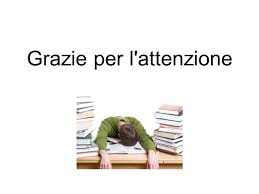 AGENZIA DELLE DOGANE E DEI MONOPOLI - PROVVISTE E DOTAZIONI DI BORDO - Aspetti doganali e fiscali
29/09/2020